Go East – Jugendaustausch mit Krzanowice
Hans Stein, Vorsitzender Gemeindepartnerschaftsverein
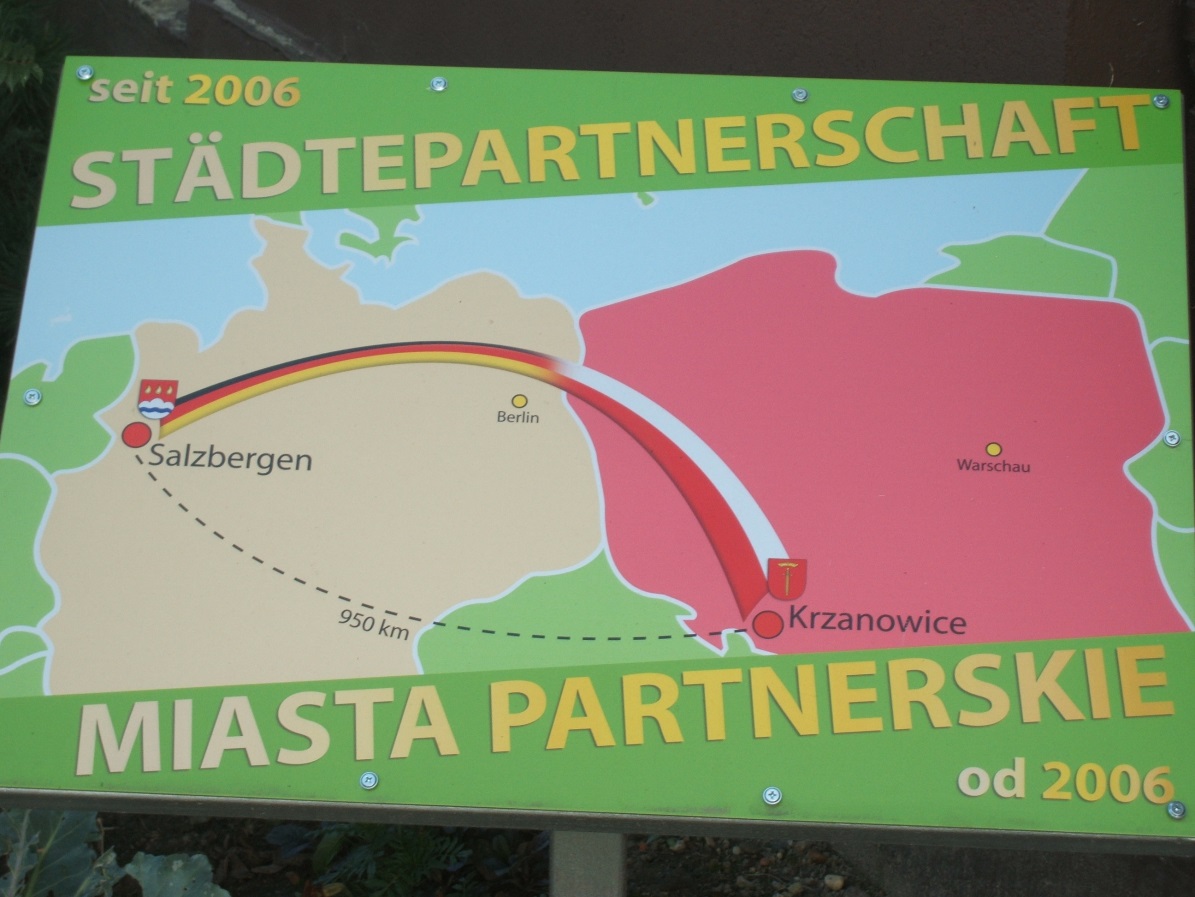 Gemeindezentrum, 14.06.2018
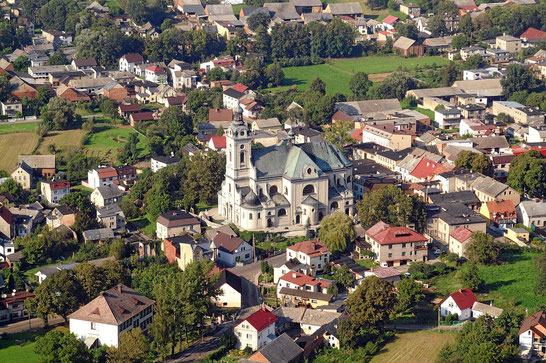 Ortsansicht mit Kirche St. Wenzel
2
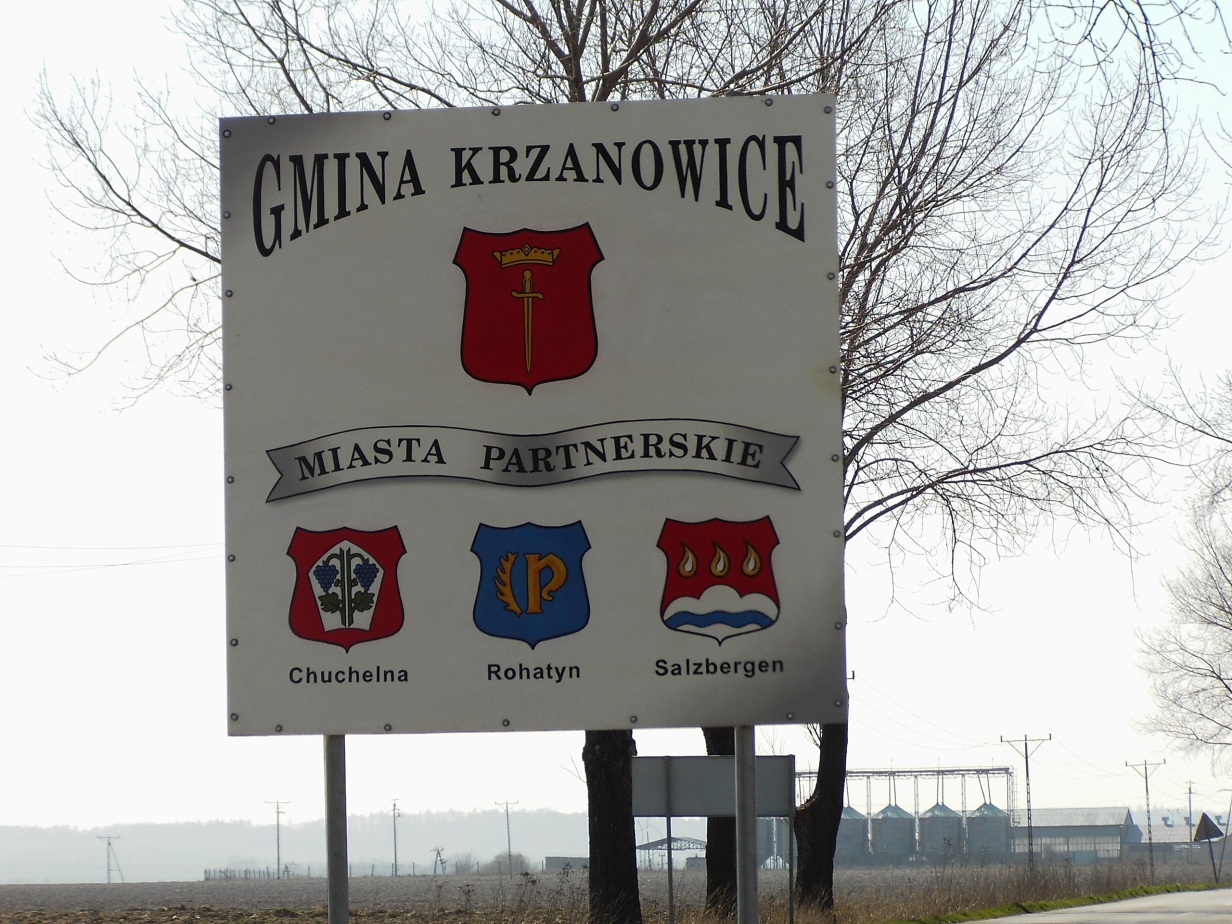 Begrüßung
3
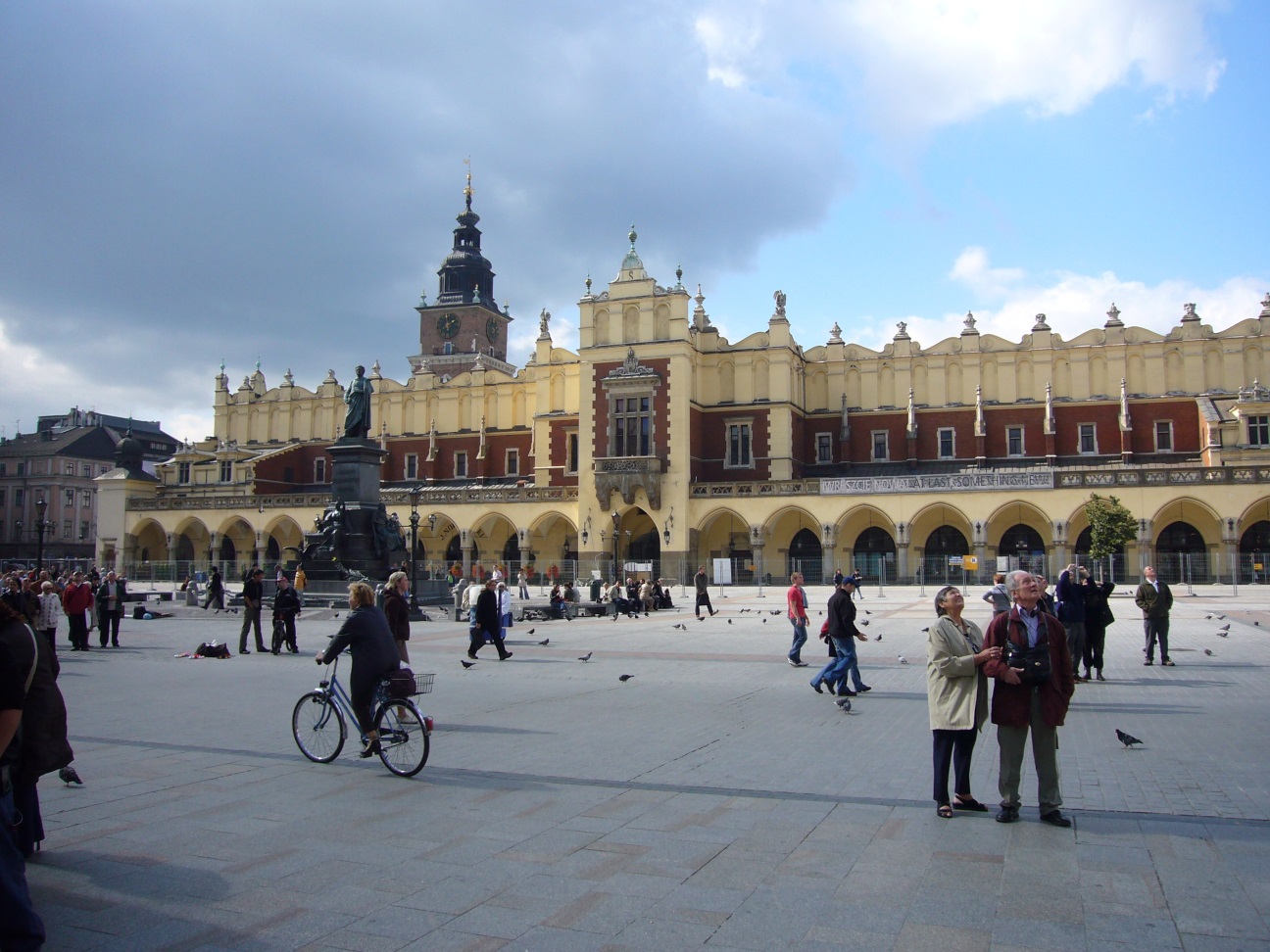 Krakau Marktplatz
4
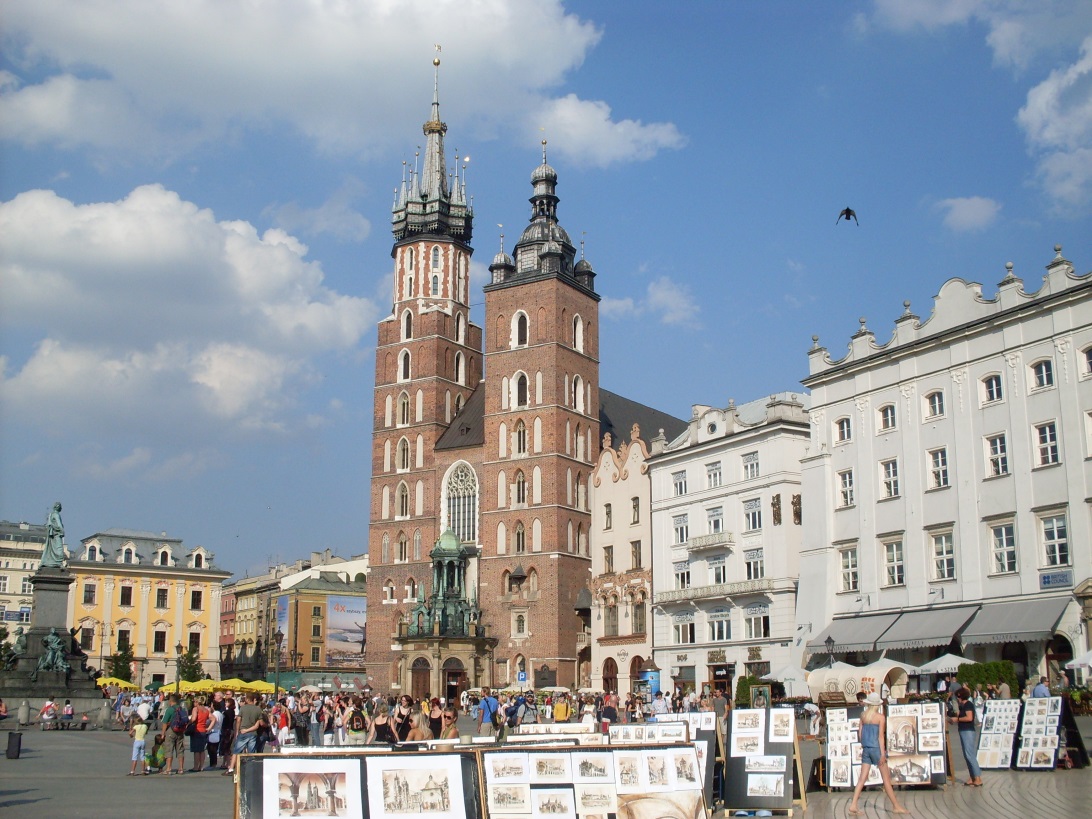 Marin Kirche
5
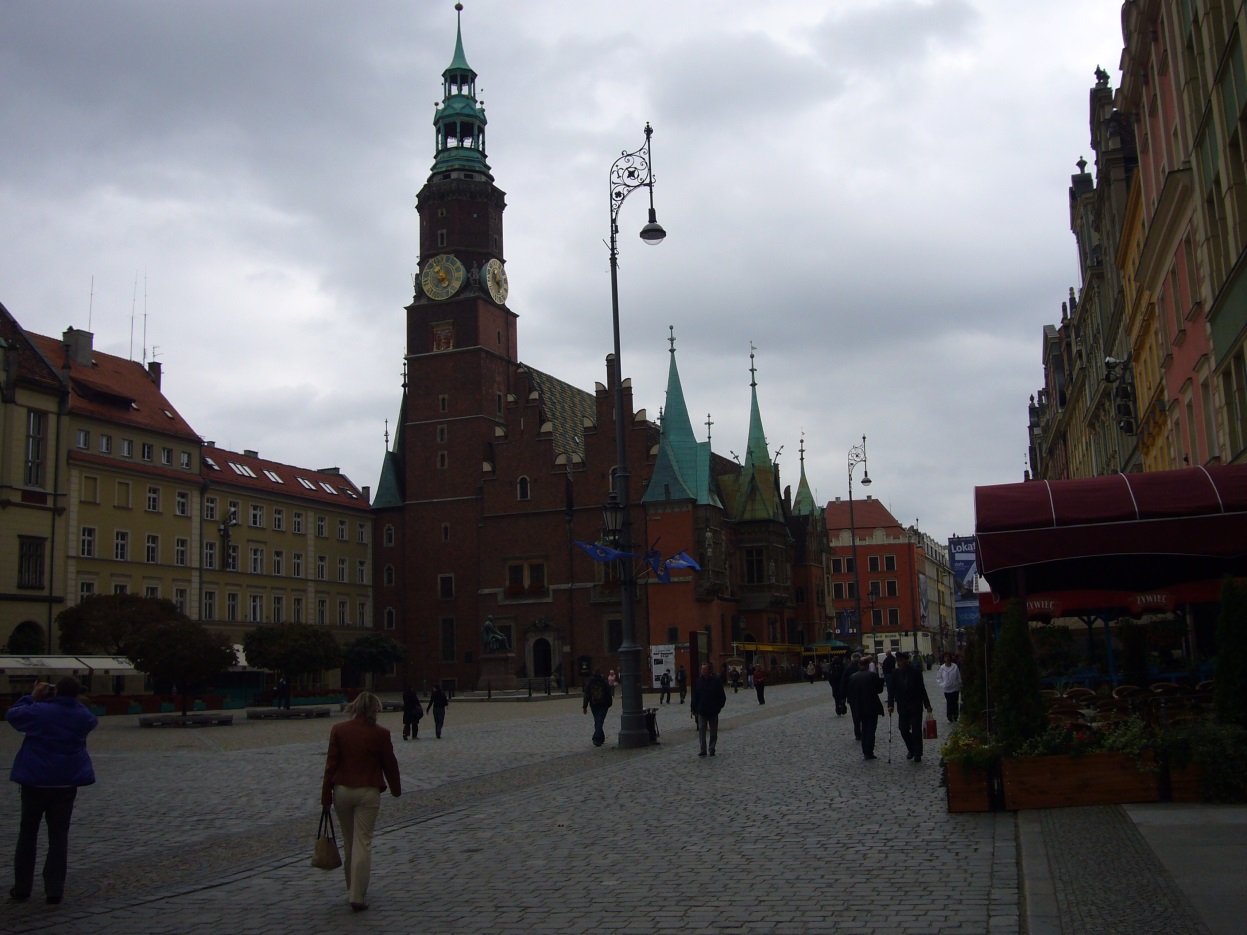 Breslau Rathaus
6
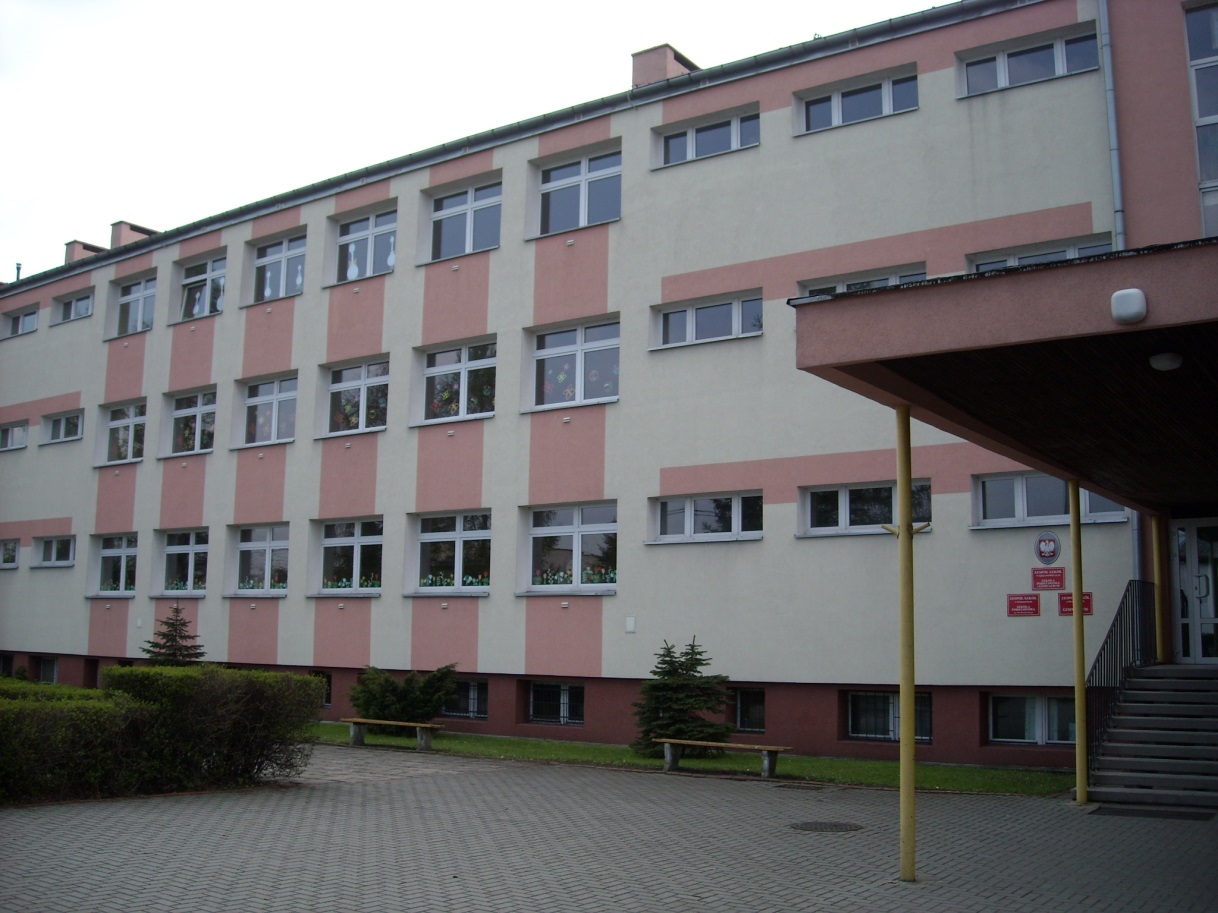 Schule Krzanowice
7
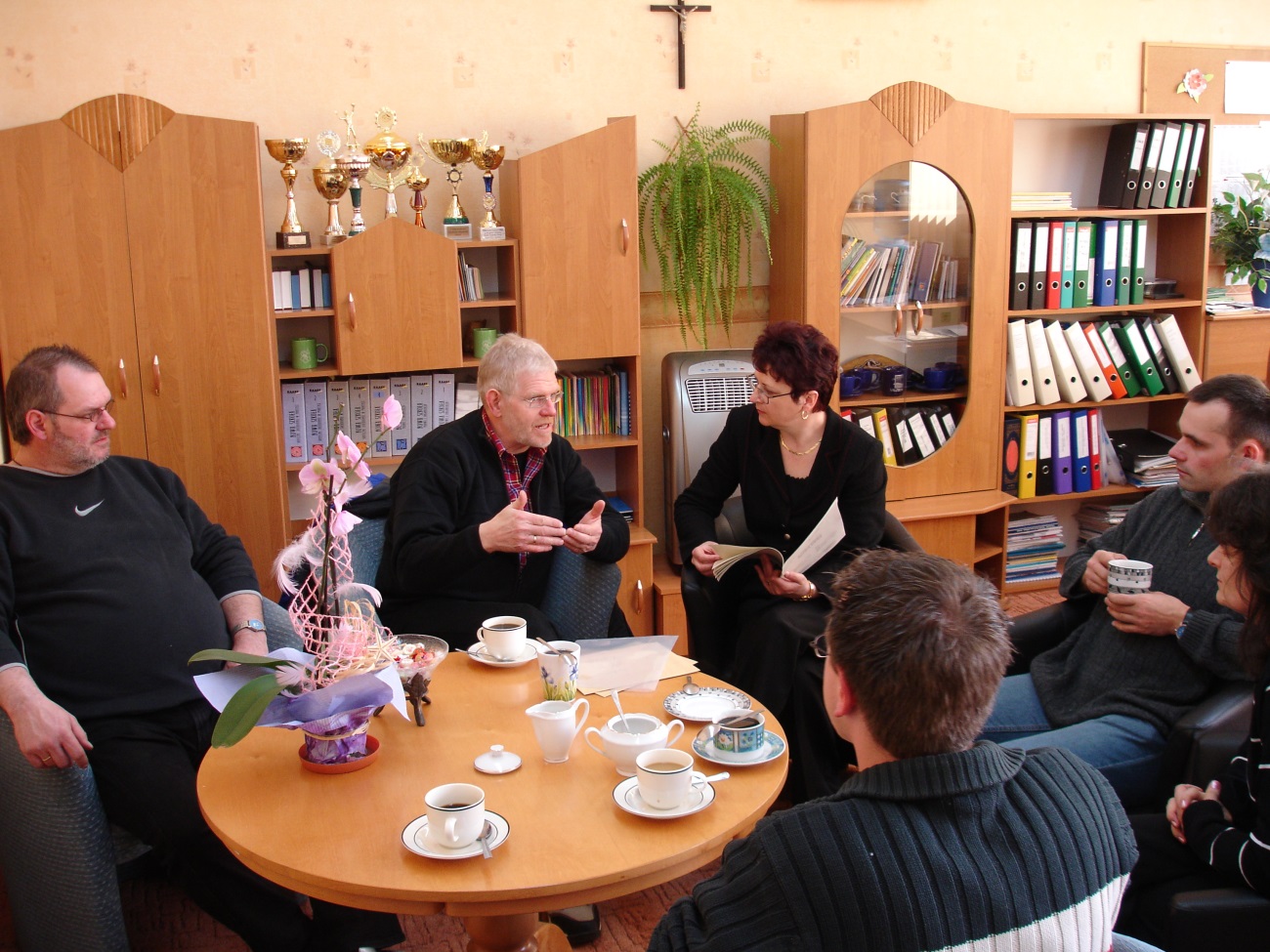 Schulleitung, Dr. Kornelia Lach
8
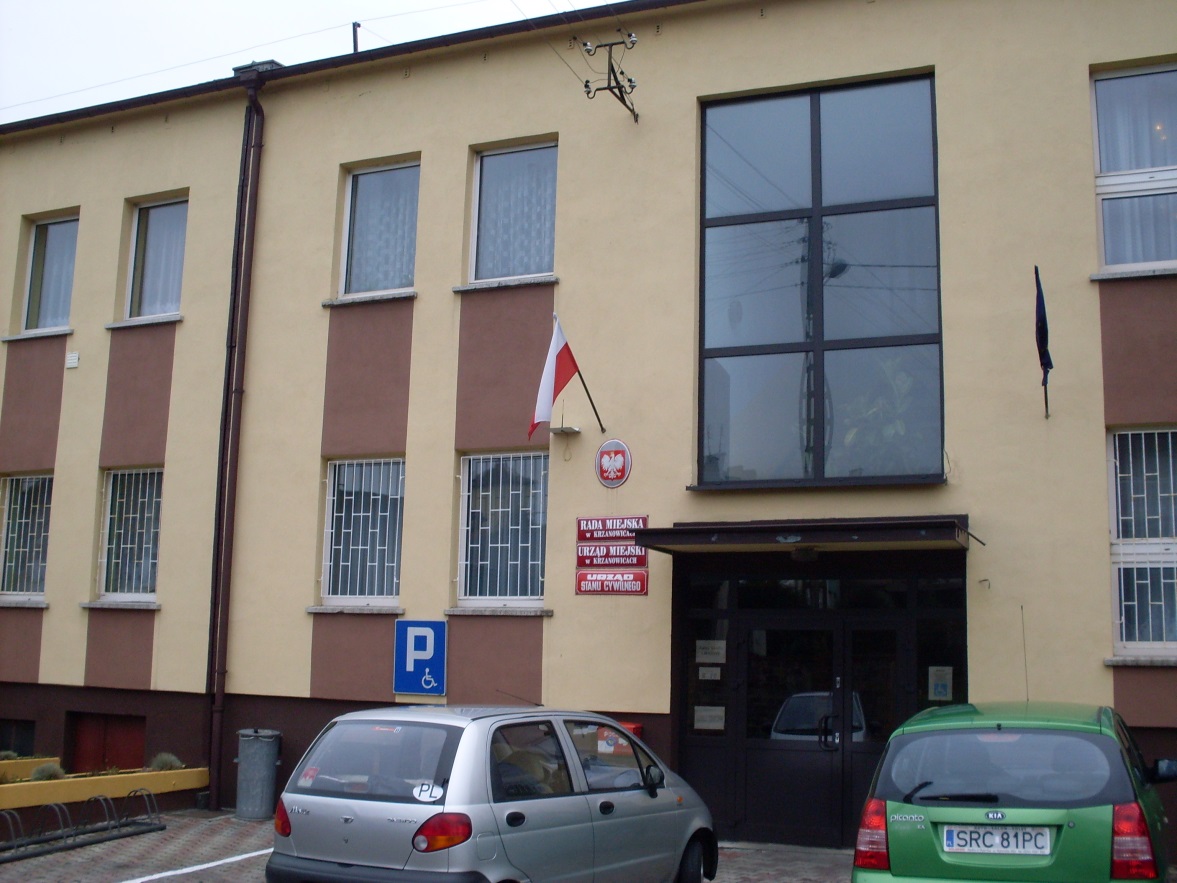 Rathaus
9
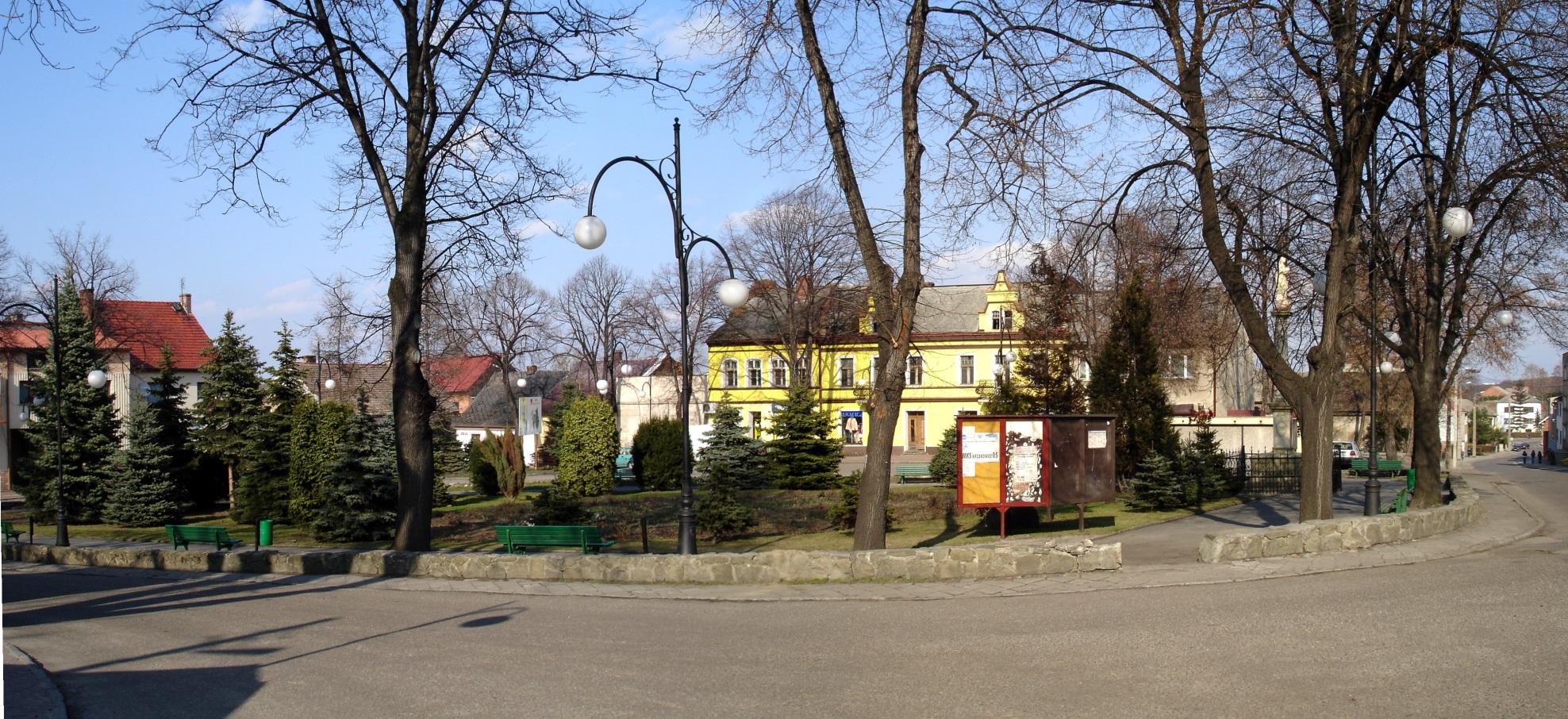 Marktplatz (Ring) Krzanowice
10
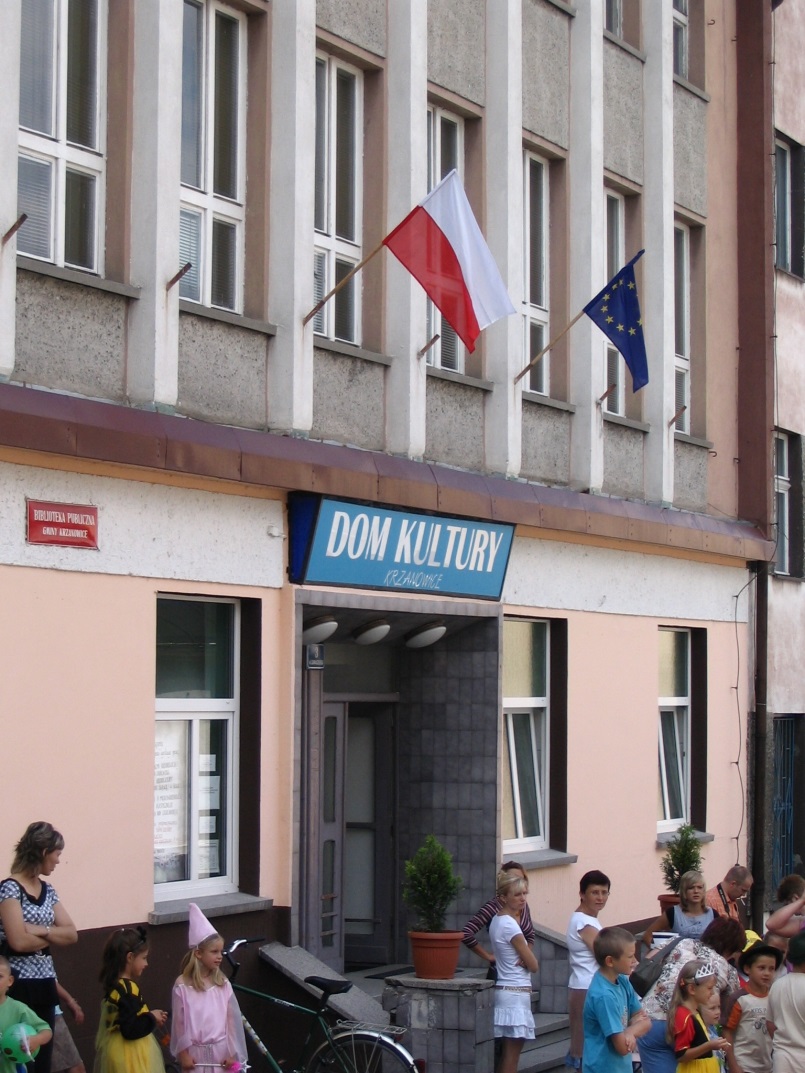 Dom Kultury Kulturhaus Krzanowice
11
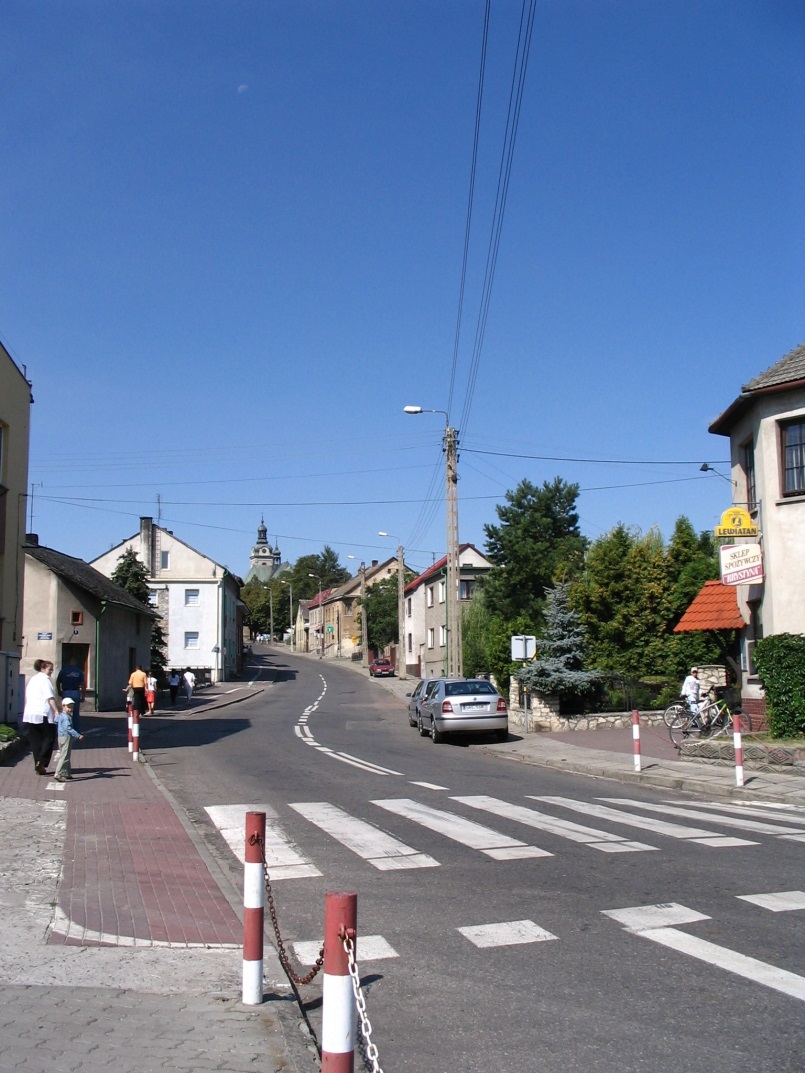 Ortsdurchfahrt Krzanowice
12
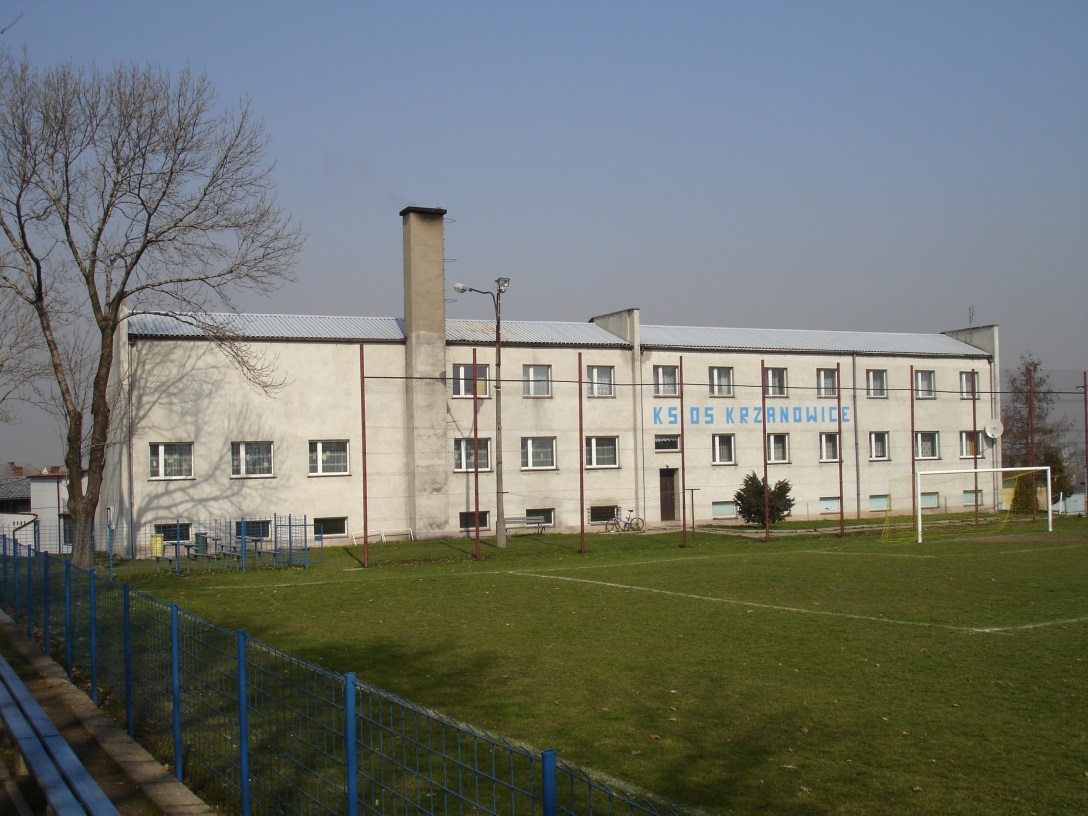 Sportgelände
13
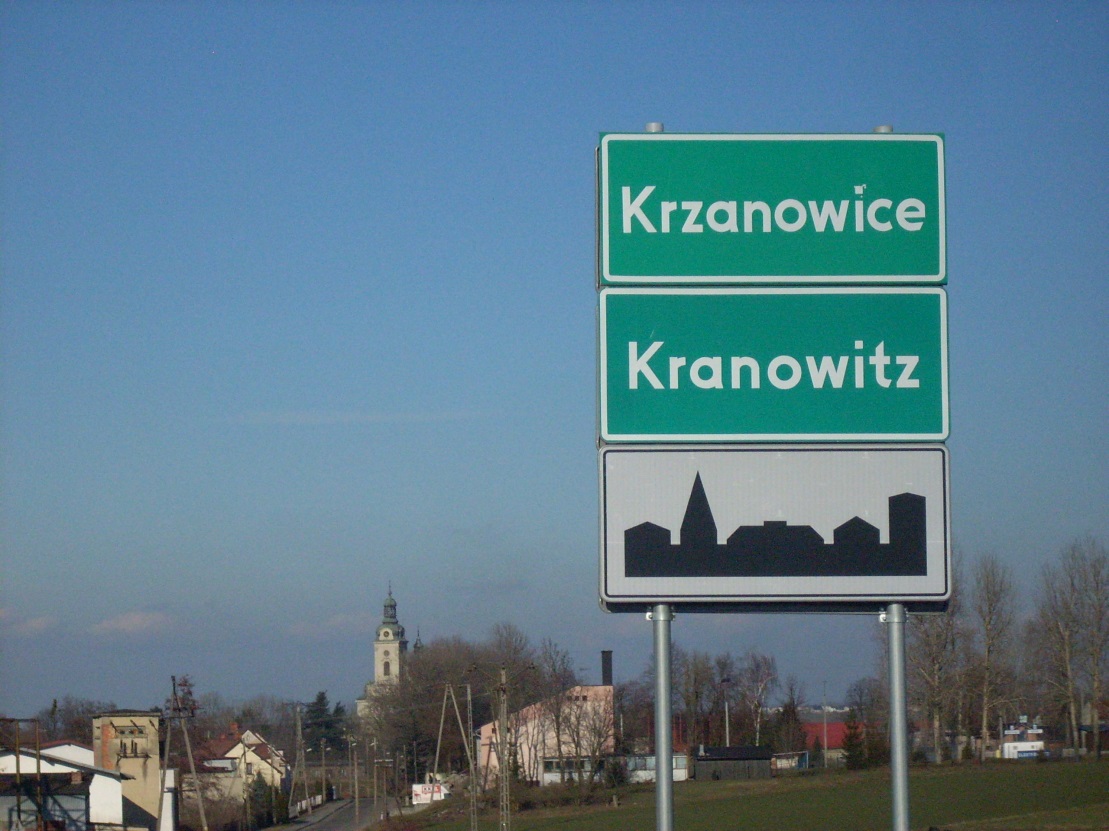 Kirche mit Ortsschild
14
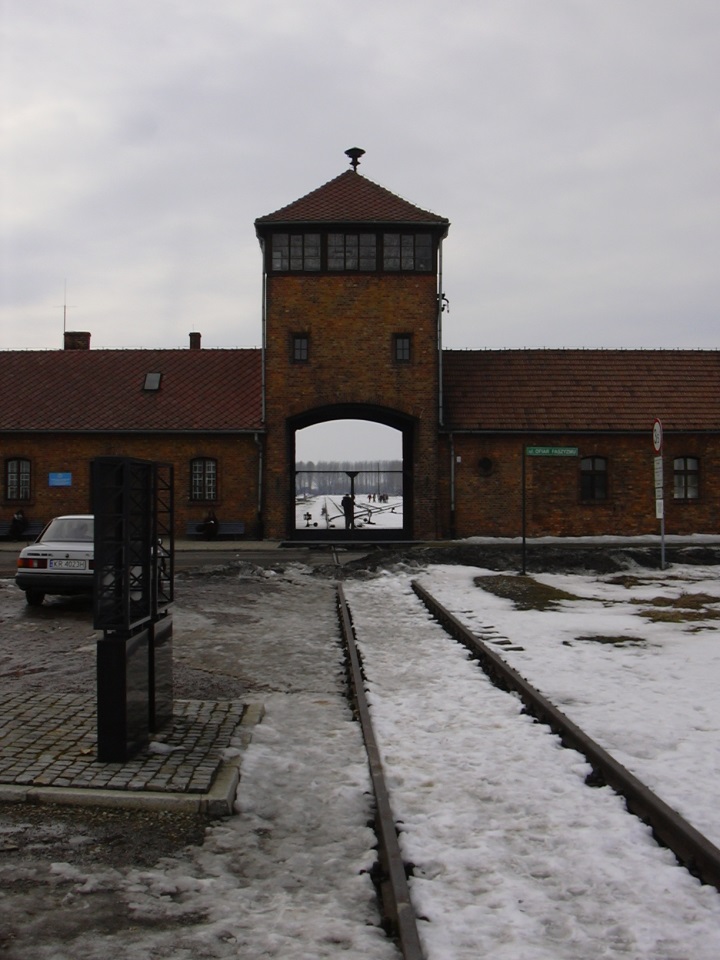 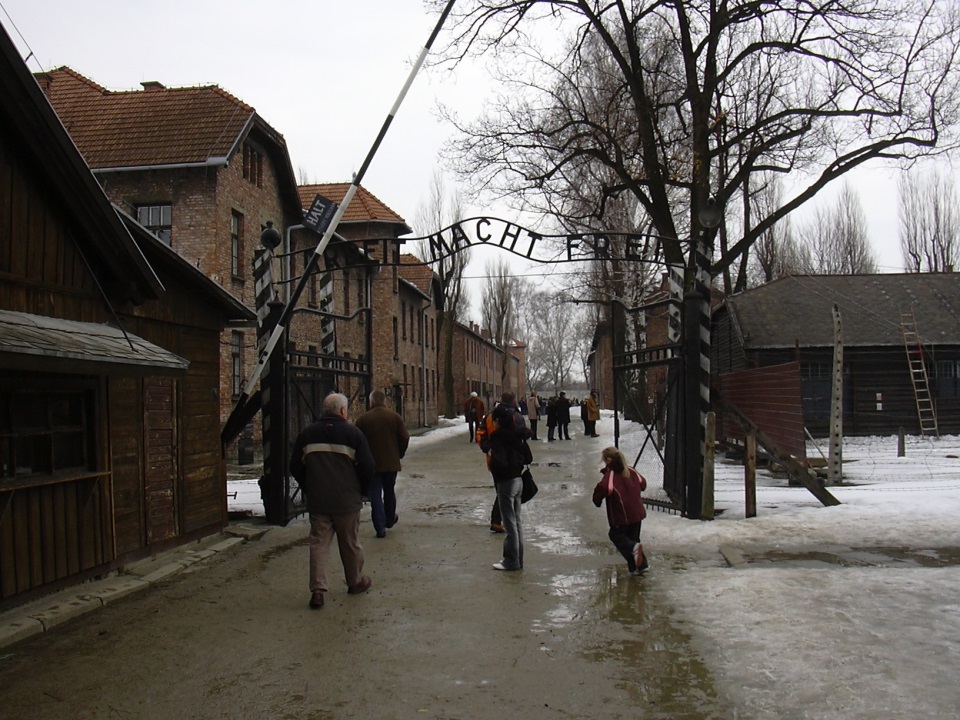 Auschwitz
15
Programm
16
Vielen Dank für Ihre Aufmerksamkeit!
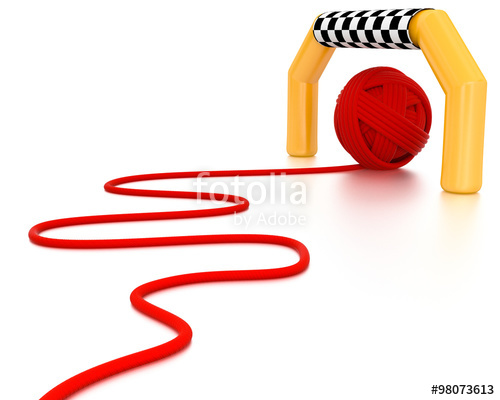 17